Match the Fronted Adverbial
Match the fronted adverbials to the sentence they fit best with. Write them out on a piece of paper or print it out and join them with a line.
Almost unbelievably,
supermarkets do not stock products from particular brands.
Bravely,
Samurai warriors carried their swords into battle.
Sometimes,
the car screeched to a halt.
Immediately,
the team scored a goal in the final minute.
Below the sea,
a variety of previously unseen creatures are being discovered.
Add the Fronted Adverbial
Can you add appropriate fronted adverbials in these sentences? Write them on your paper.
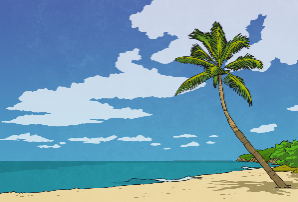 , Kerry relaxed on the beach.
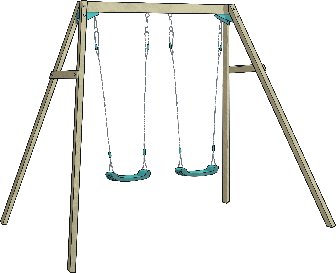 , the swings were empty.
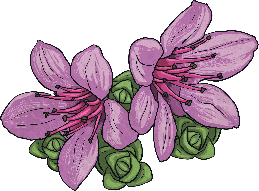 , Jemima watered the flowers in her garden.
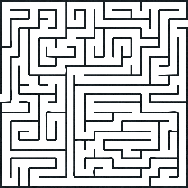 , Maya and Suki walked around the maze.
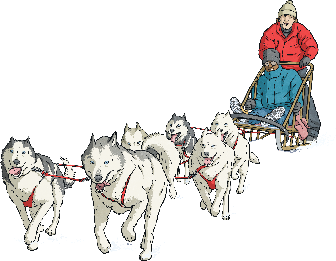 , the huskies pulled the sledge.